♦科學行動學習♦
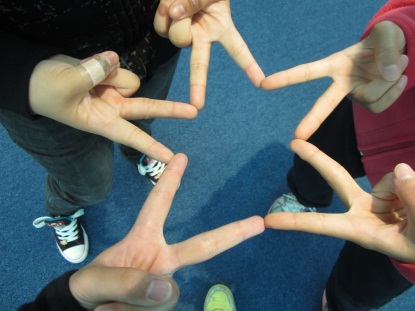 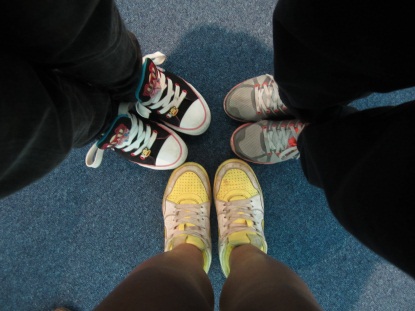 04月08日~04月19日
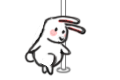 張采寧
目錄
新竹小叮噹主題樂園 4/12
后豐自行車道       4/15
科博館__甘肅       4/16
科博館__大洋洲     4/16
氣球博物館         4/18
支出
心得、收穫
檢討
資料來源
小叮噹主題樂園
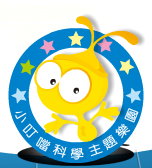 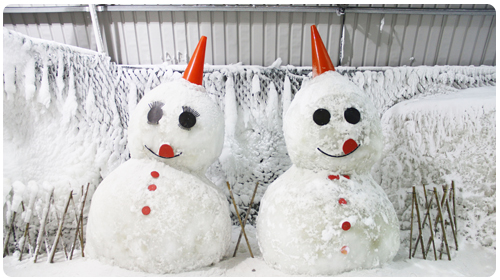 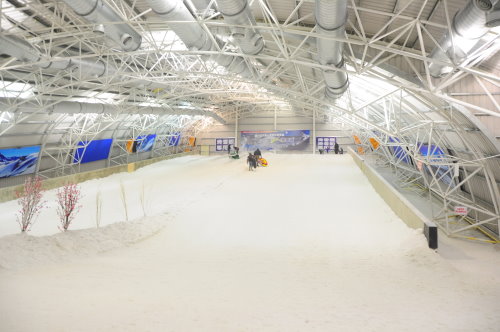 后豐鐵馬車道介紹
1)九號隧道多長?
1)
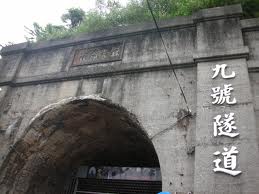 1)
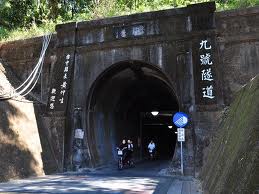 后豐鐵馬車道介紹2
2)這是什麼?
2)
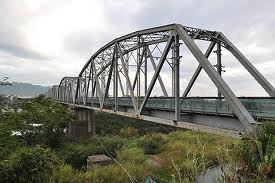 2)
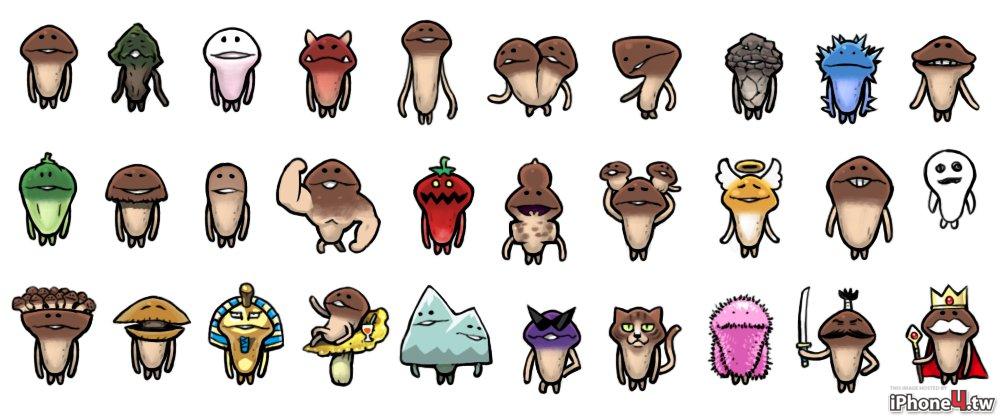 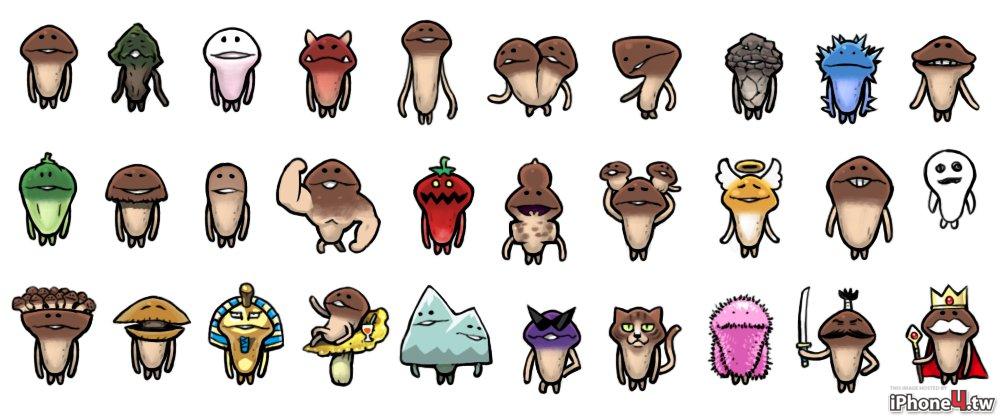 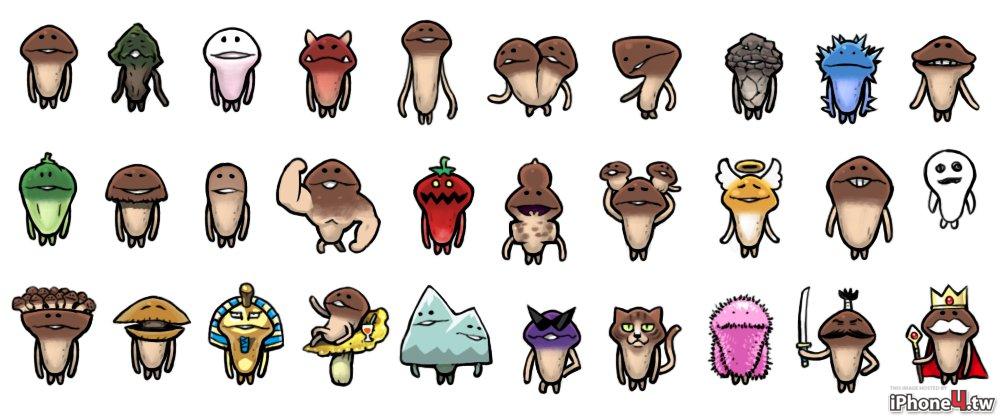 八寶圳
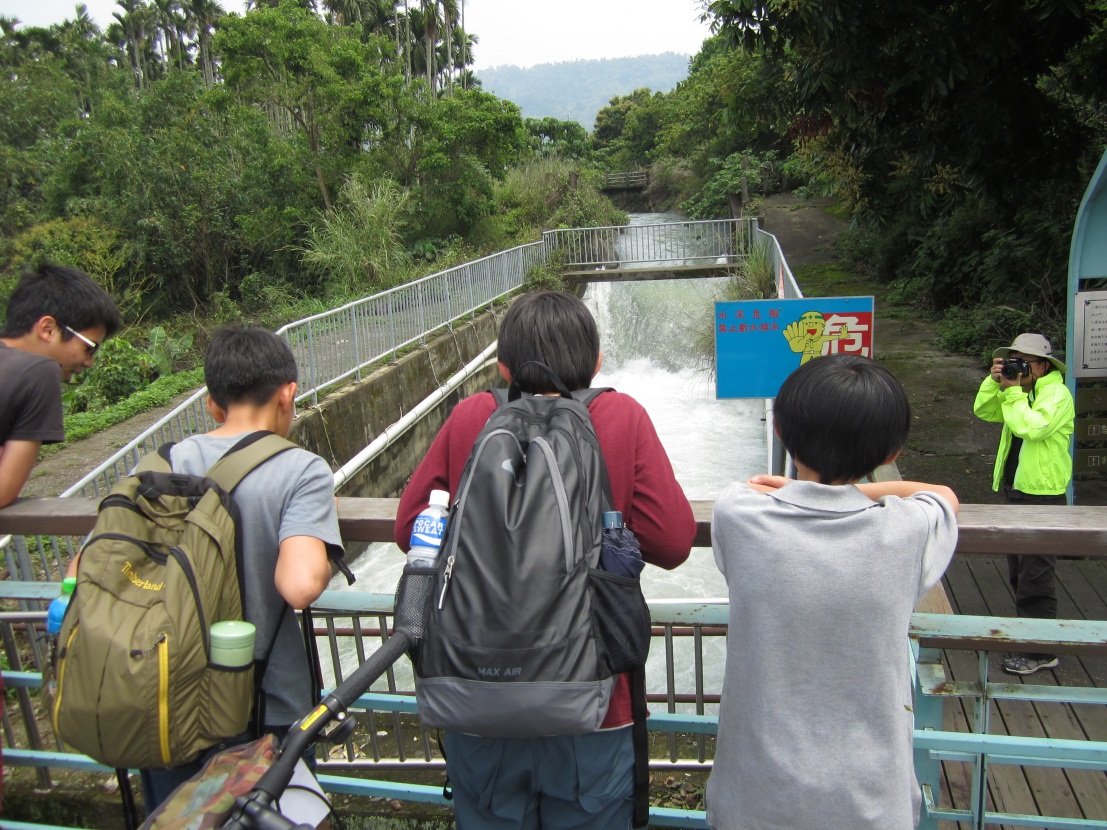 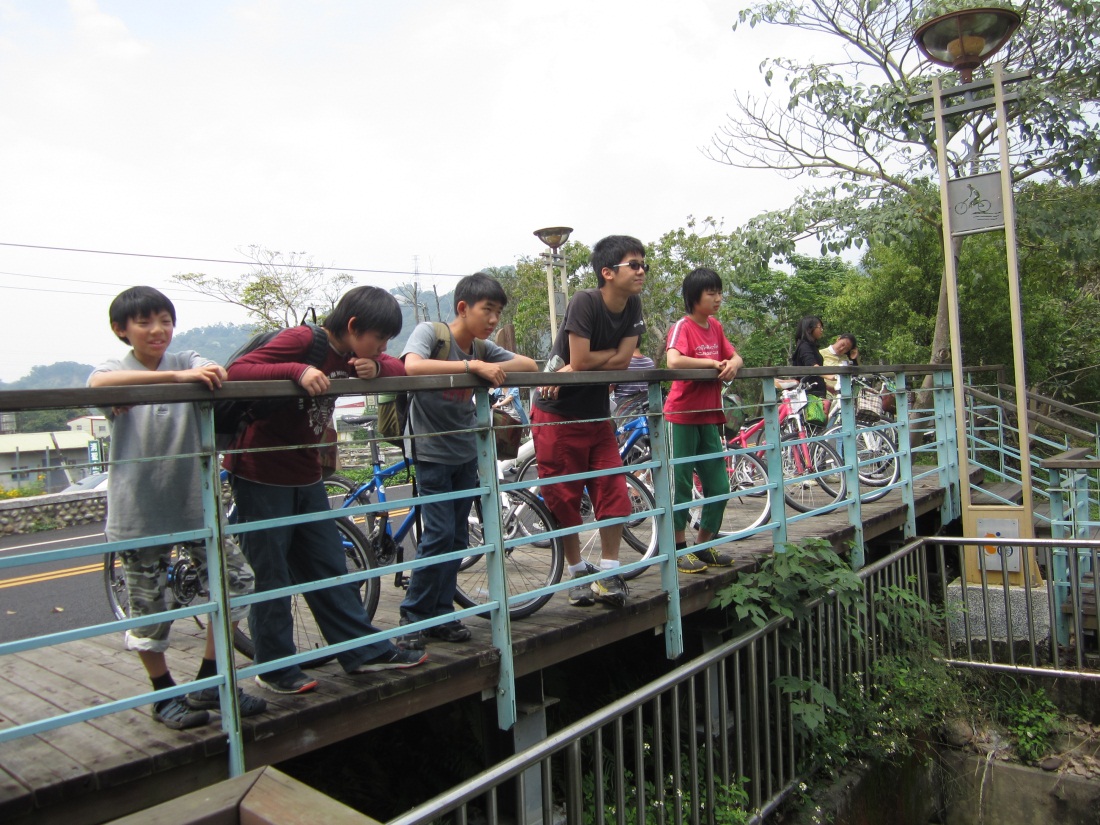 后豐鐵馬車道心得
騎的速度???
分成兩大對?
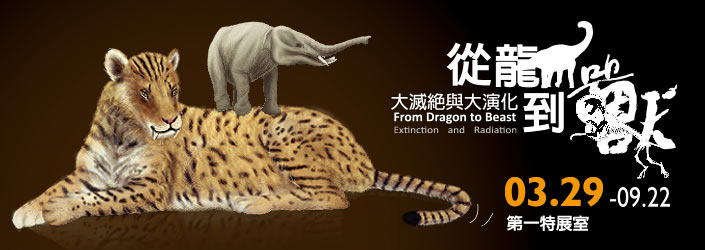 甘肅
板塊裂解、造山運動、盆地形成
中生代分為三個時期
三角龍
吃什麼?
多長?
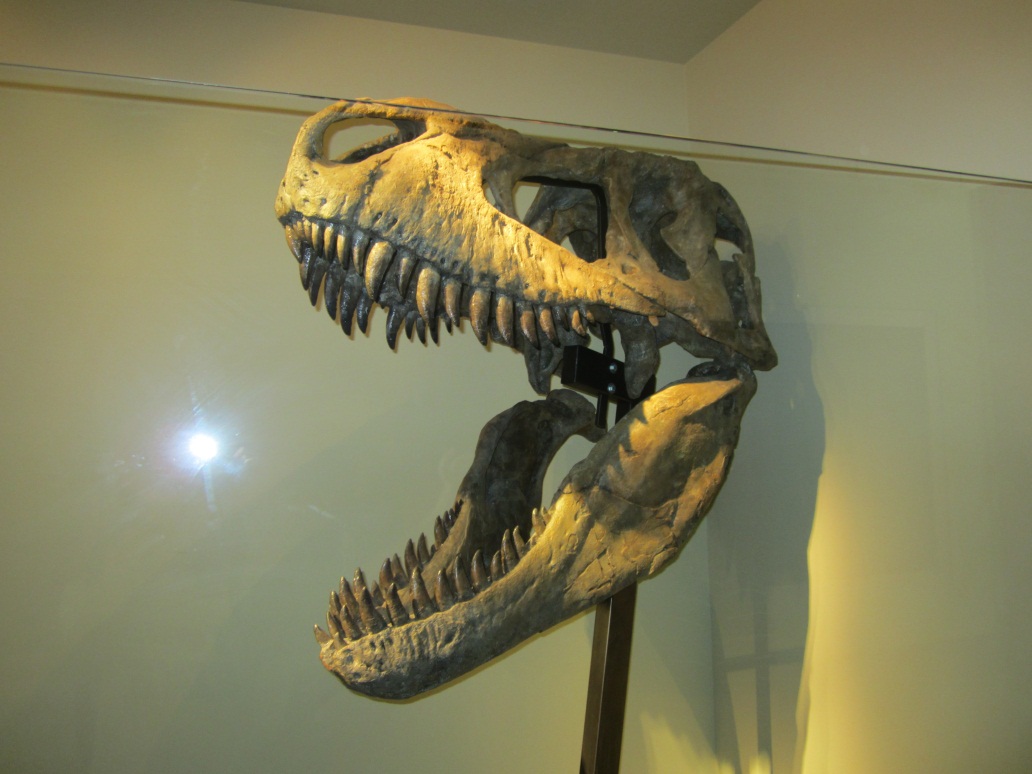 特暴龍
吃什麼?
多長?
恐龍隕石
六千五百萬年前
劉其偉
婆憂鳥
氣球博物館模具歷史
2)
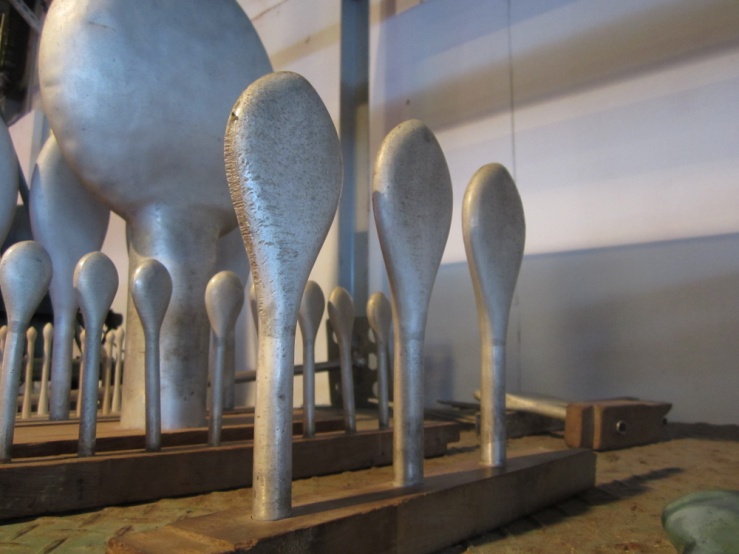 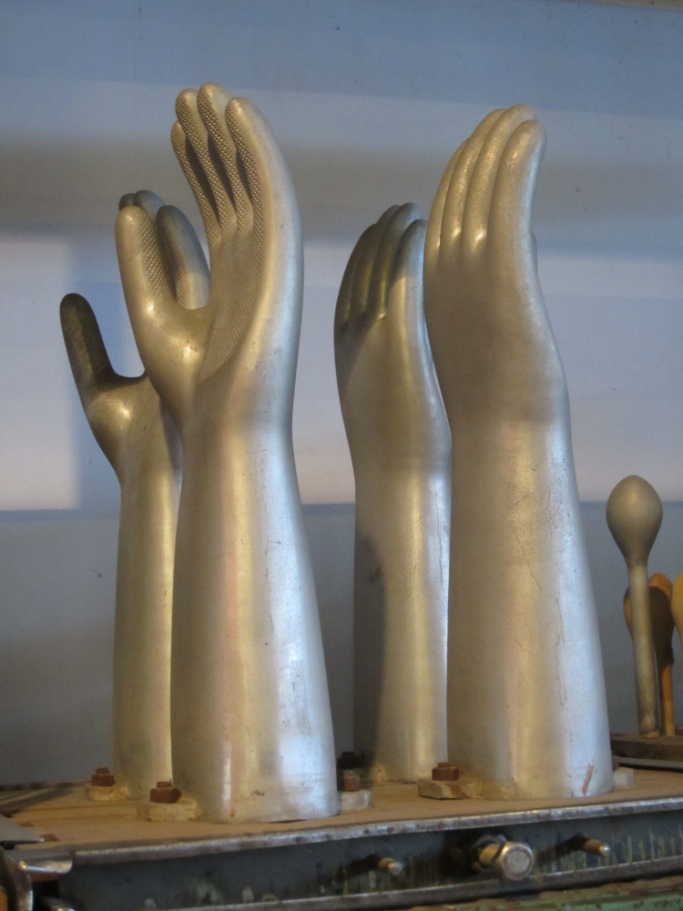 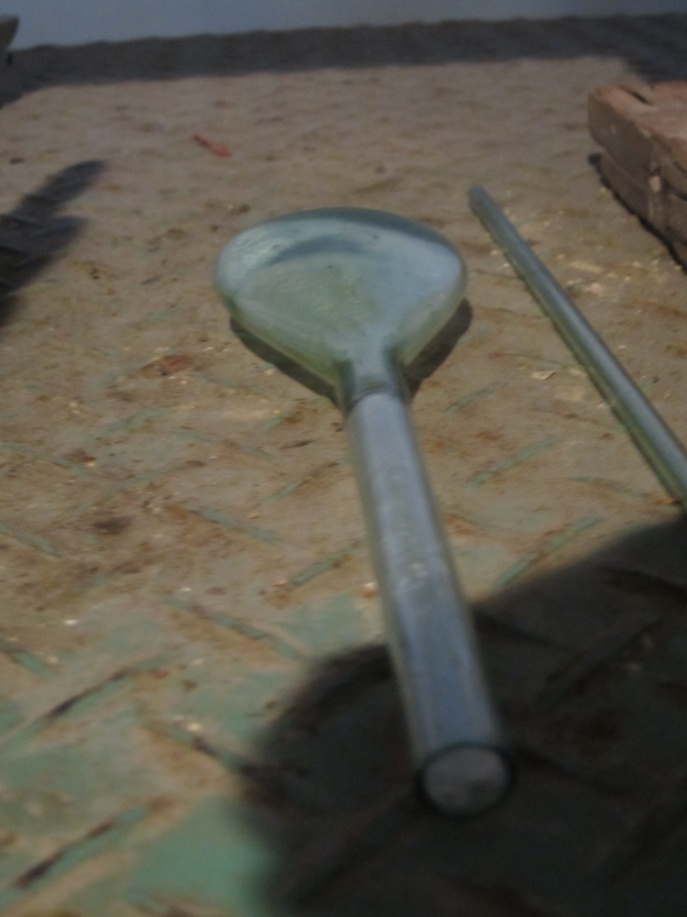 1)
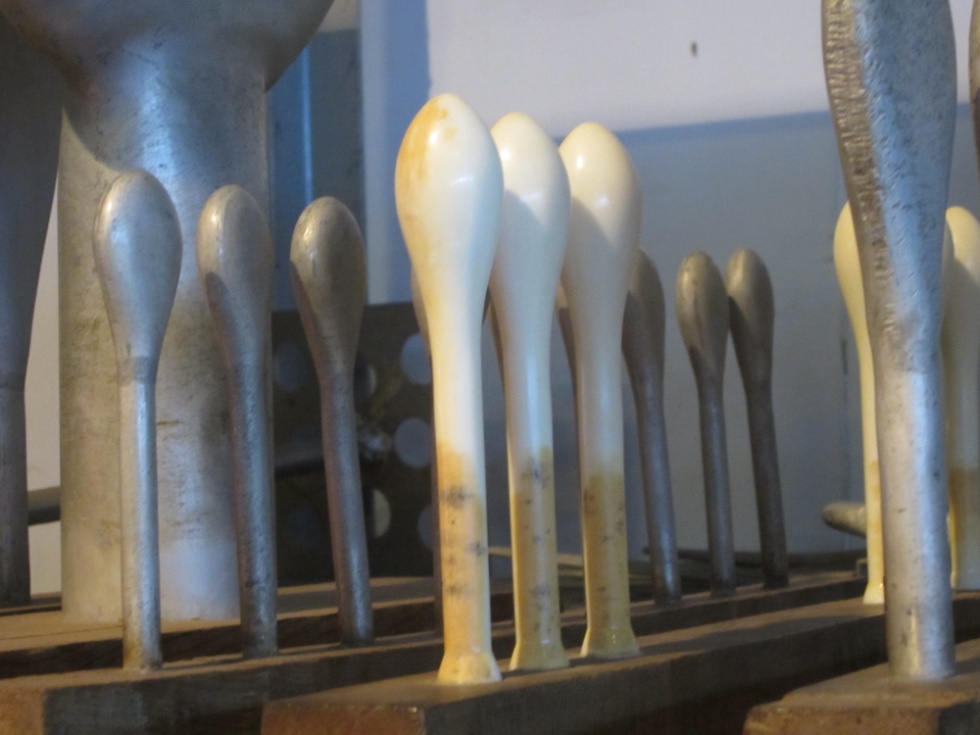 3)
學習心得、收穫
這是我第一次行動學習!!!
我學習到團隊生活、管理金錢、找到好吃又便宜的店、思考不要只有單方面思考，
檢討
自我:
懶散
日誌
睡覺
幹部:
幹部工作
資料來源
http://case.ntu.edu.tw/blog/?p=1334
http://www.nmns.edu.tw/
https://www.google.com/imghp?hl=zh-TW&tab=wi
https://www.google.com/webhp?hl=zh-TW&tab=iw
http://www.dotzing.com.tw/htm/active/list.php?sid=5865&typeid=60
http://mia9666.pixnet.net/blog/post/91840727-%E6%96%B0%E7%AB%B9%E5%B0%8F%E5%8F%AE%E5%99%B9%E7%A7%91%E5%AD%B8%E4%B8%BB%E9%A1%8C%E6%A8%82%E5%9C%92
http://hemilyhome.blogspot.tw/2011/08/fun.html
http://www.outdoor.org.tw/ski/intro.asp
http://www.google.com/imgres?safe=off&hl=zh-TW&tbm=isch&tbnid=x_Az98fXYYZTVM:&imgrefurl=http://www.goski.com.tw/forum/showthread.php%3Ft%3D748&do
THE END!
謝謝大家!